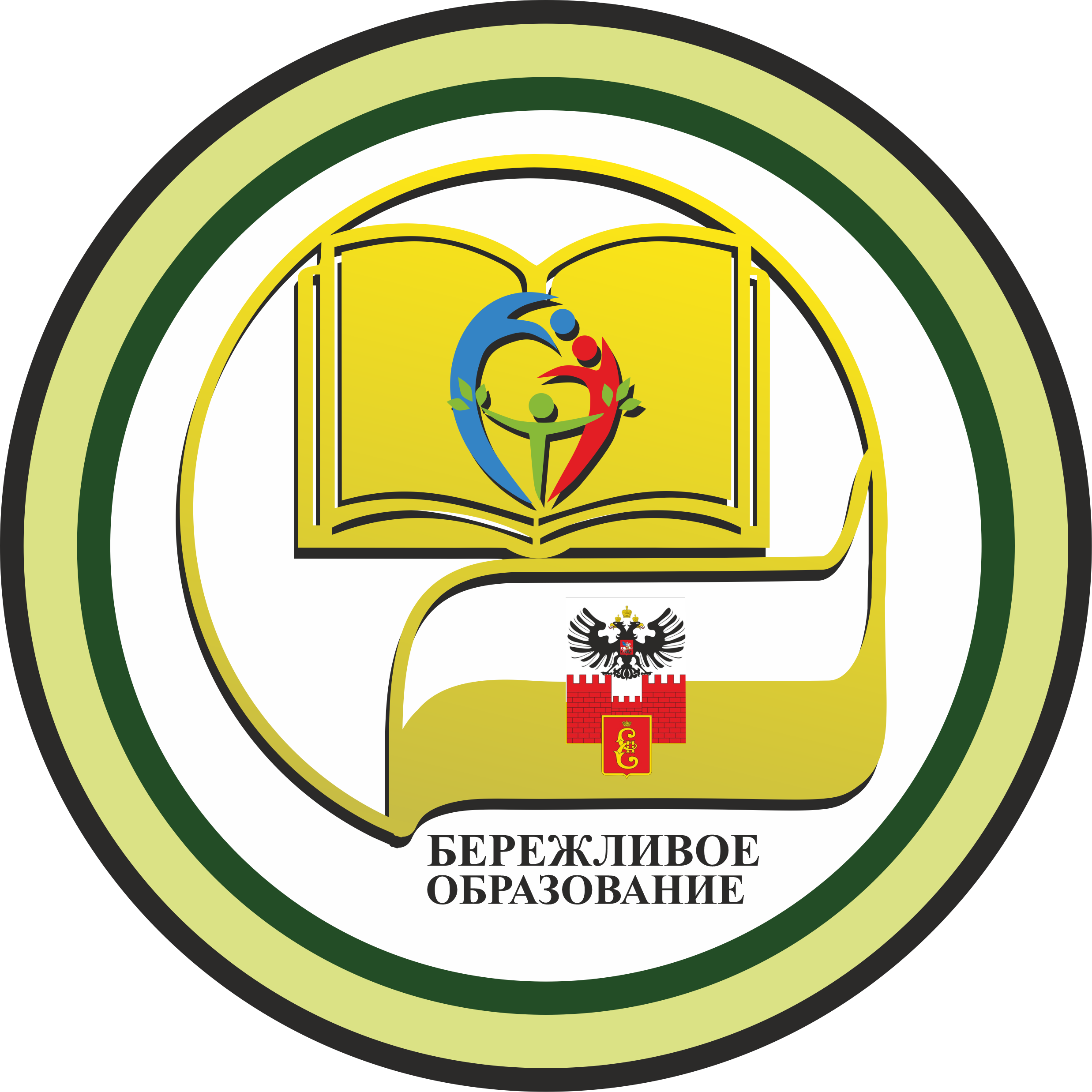 Название инновационного проекта:
«Создание комфортного образовательного пространства путём внедрения инструментов бережливого производства в ДОО»
Автор проекта:  Чёрная Оксана  Анатольевна, заместитель заведующего МБДОУ МО 
                                г. Краснодар «Центр – детский сад № 8»
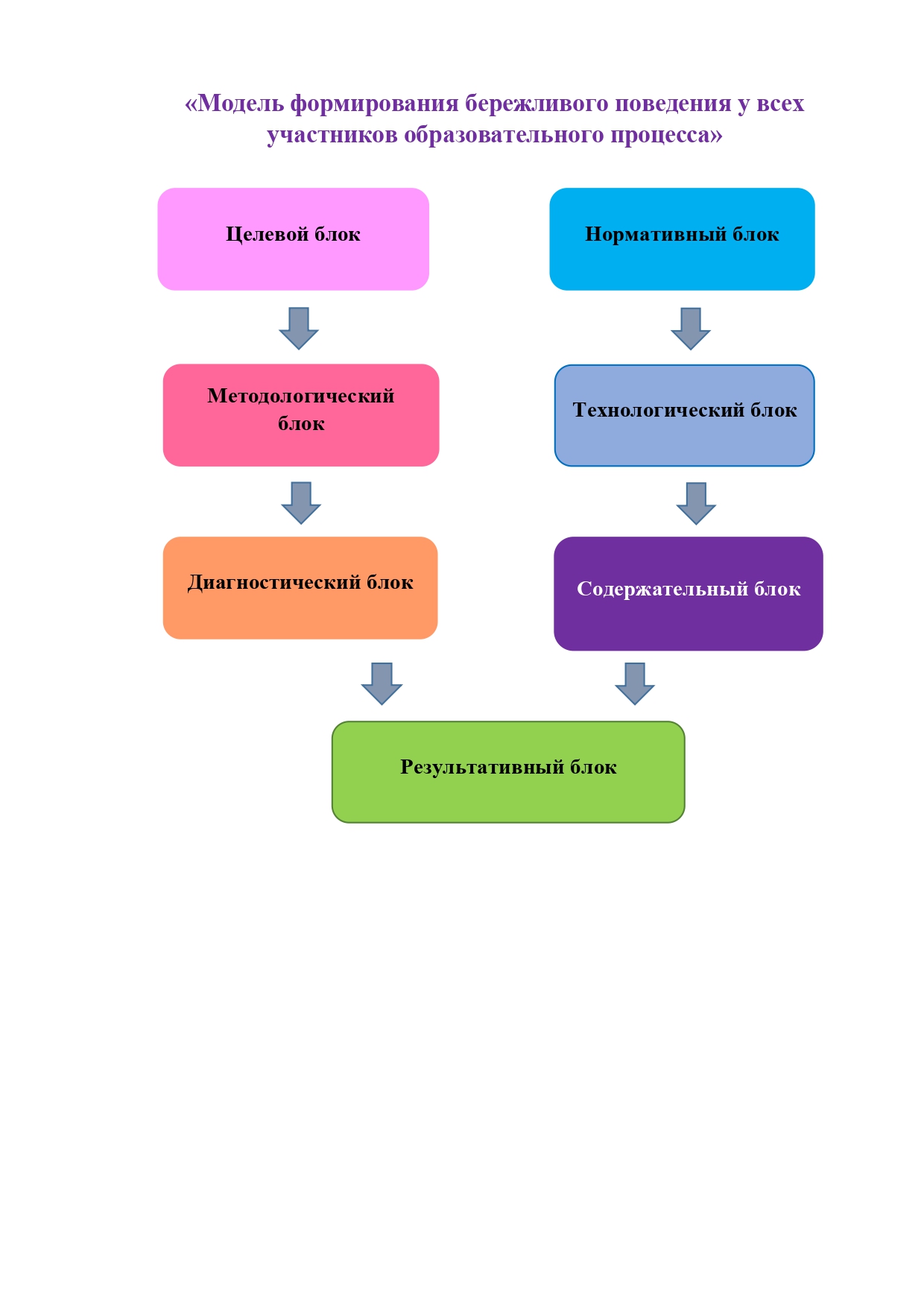 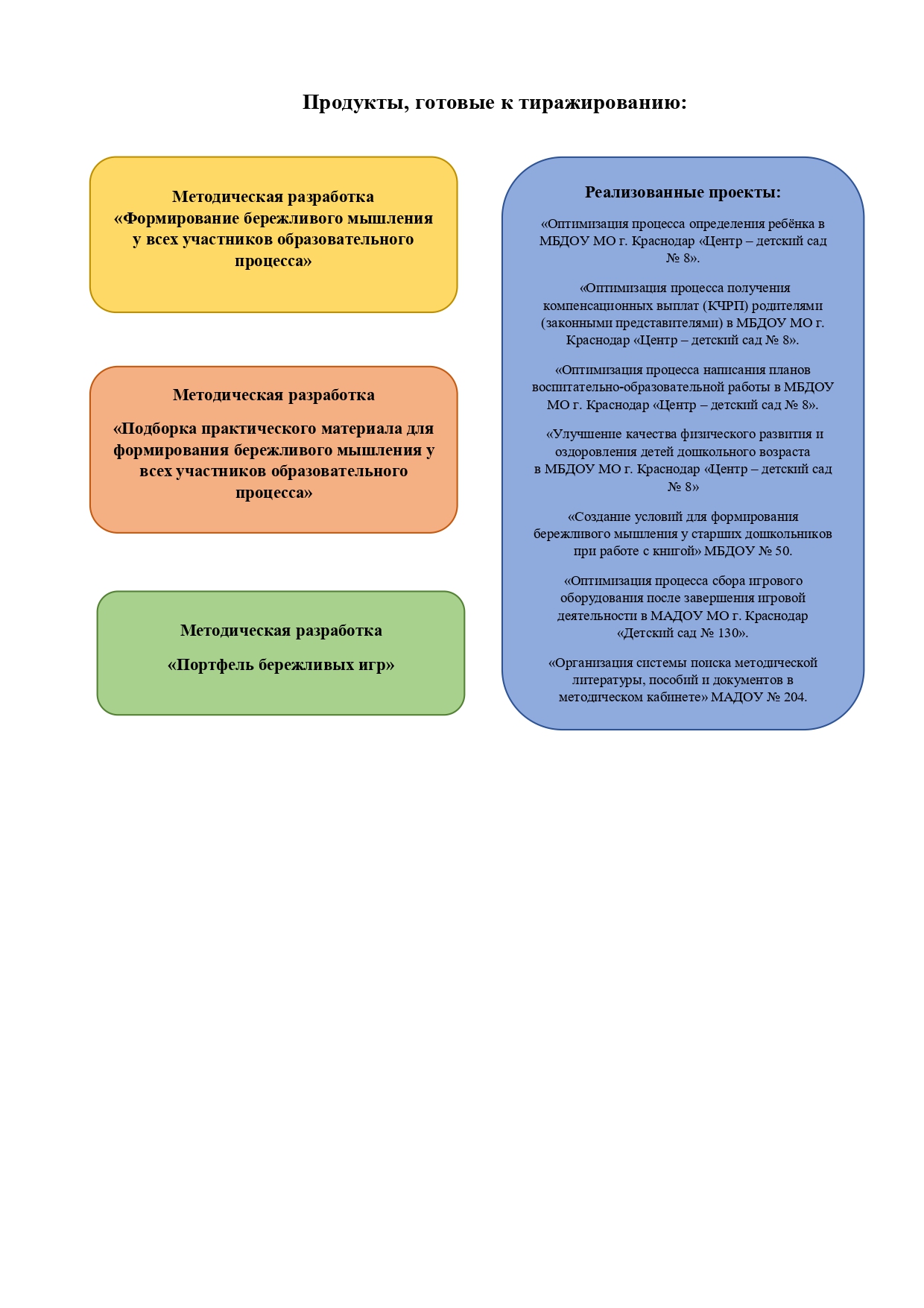 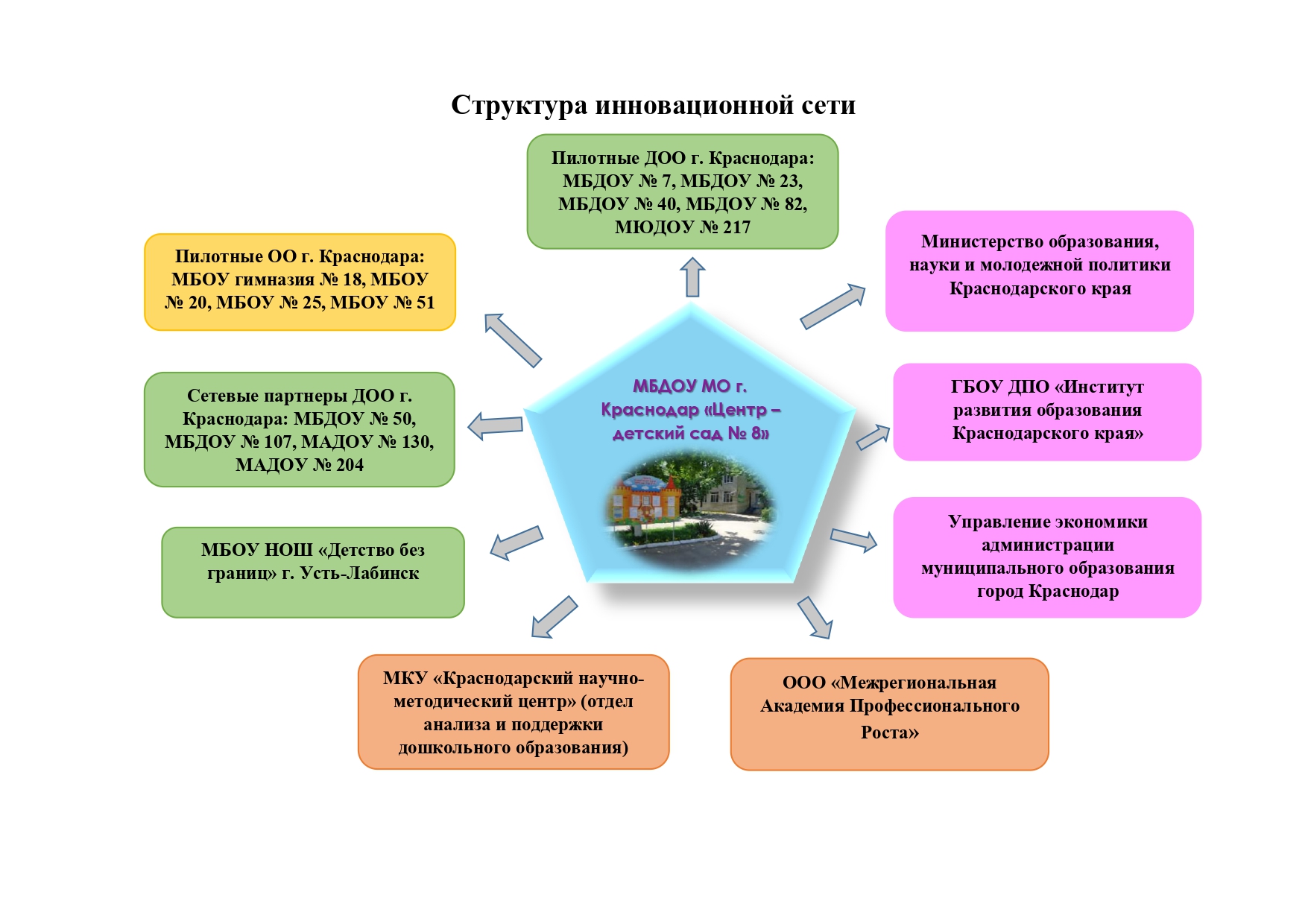 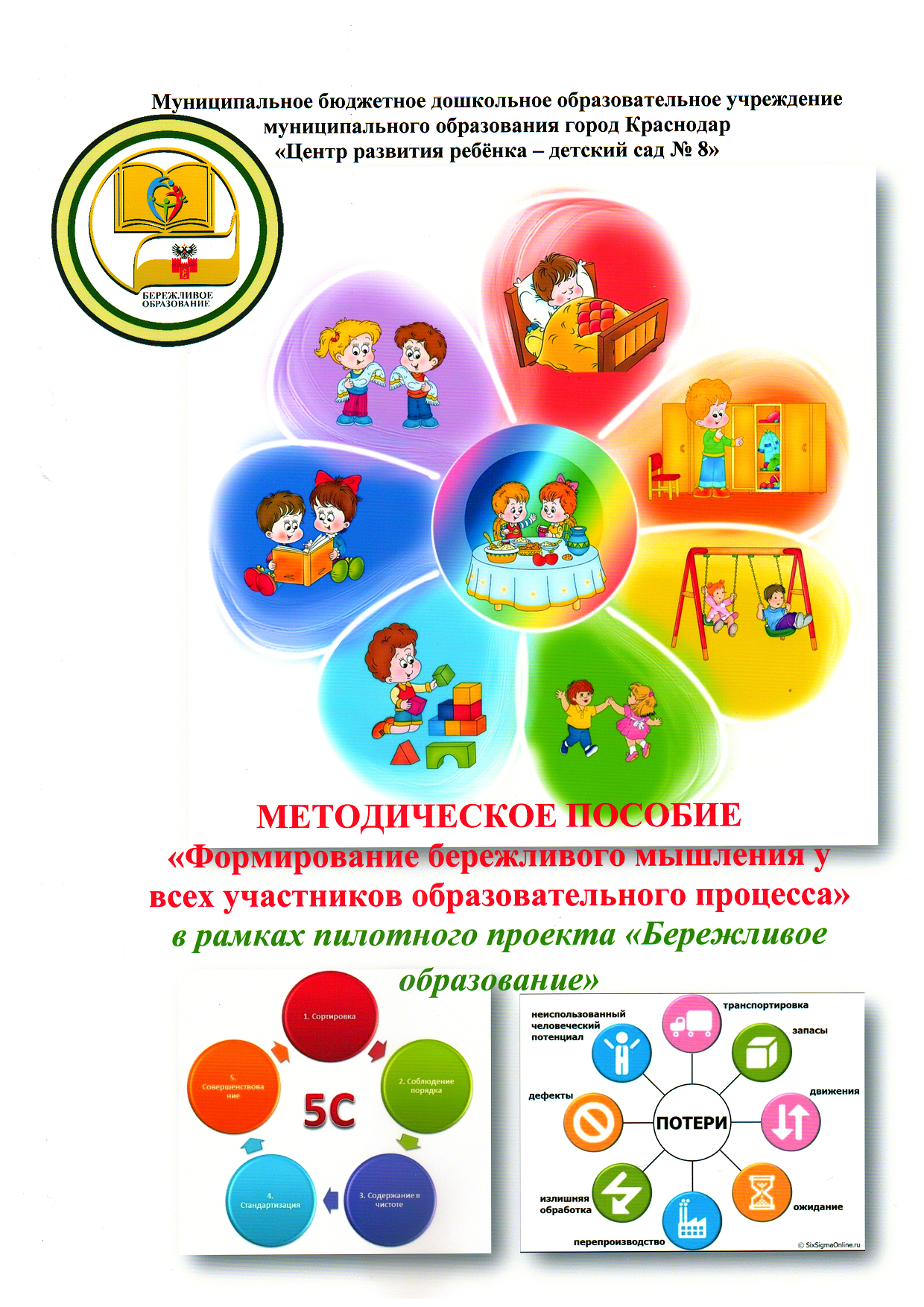 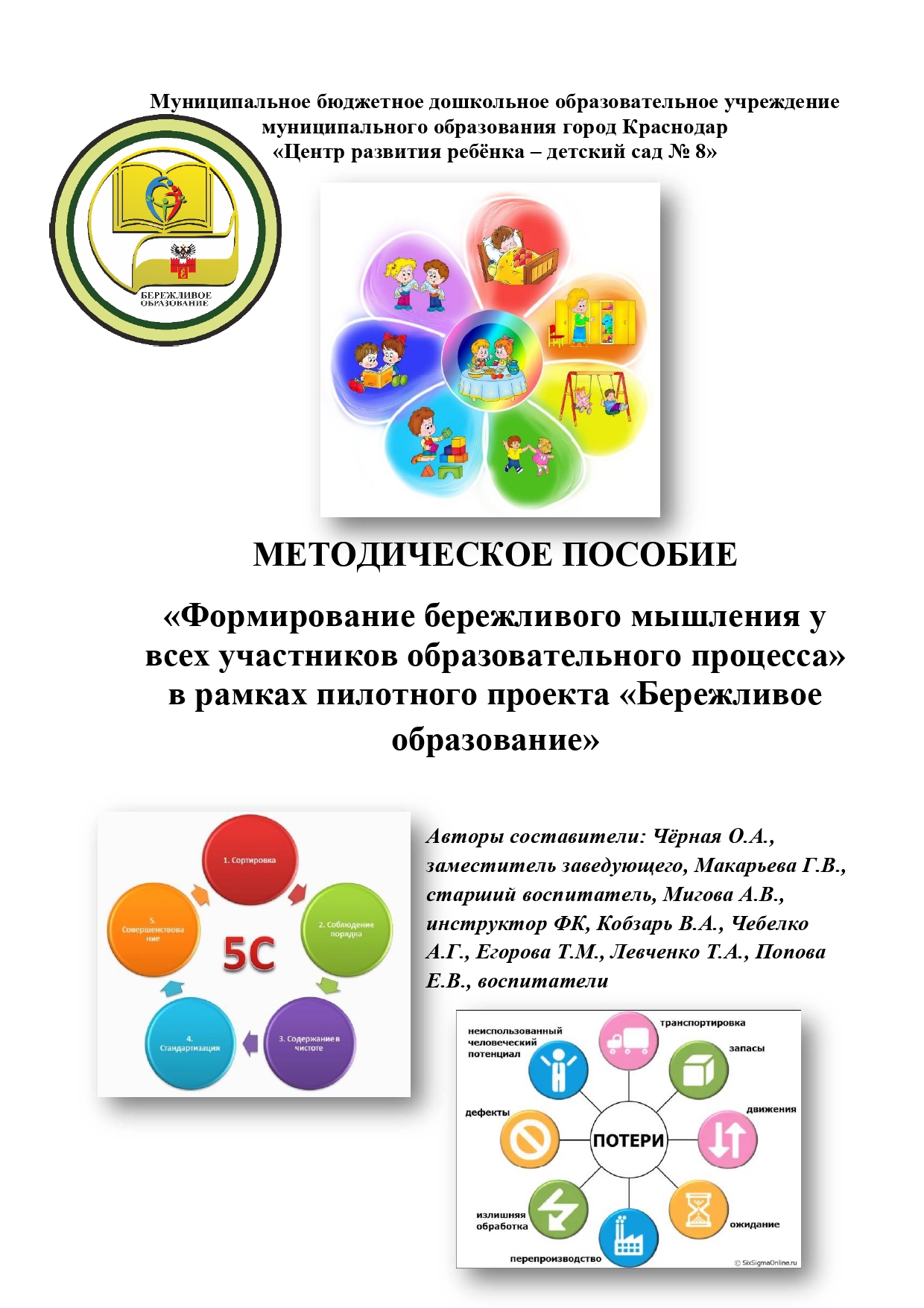 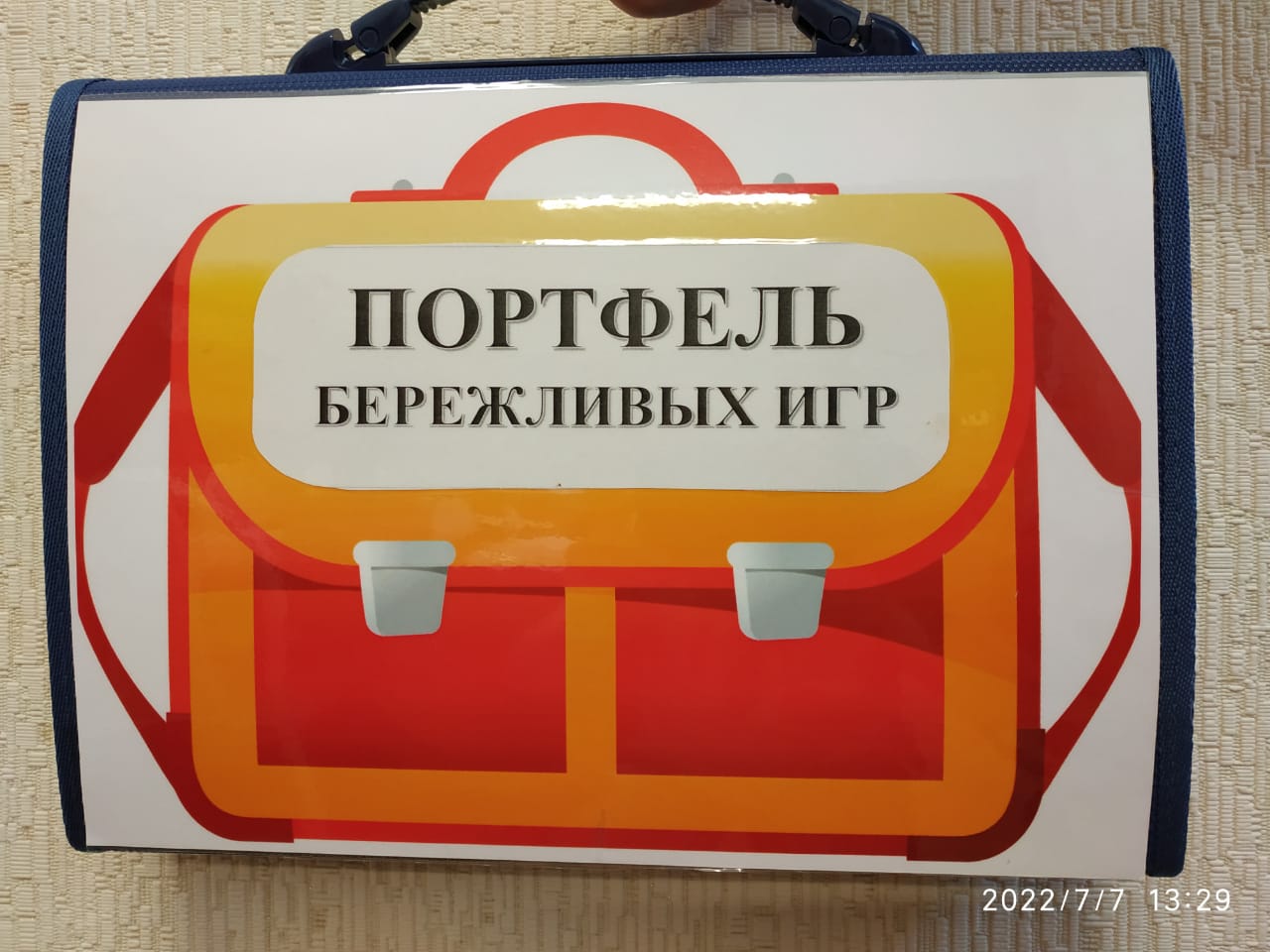 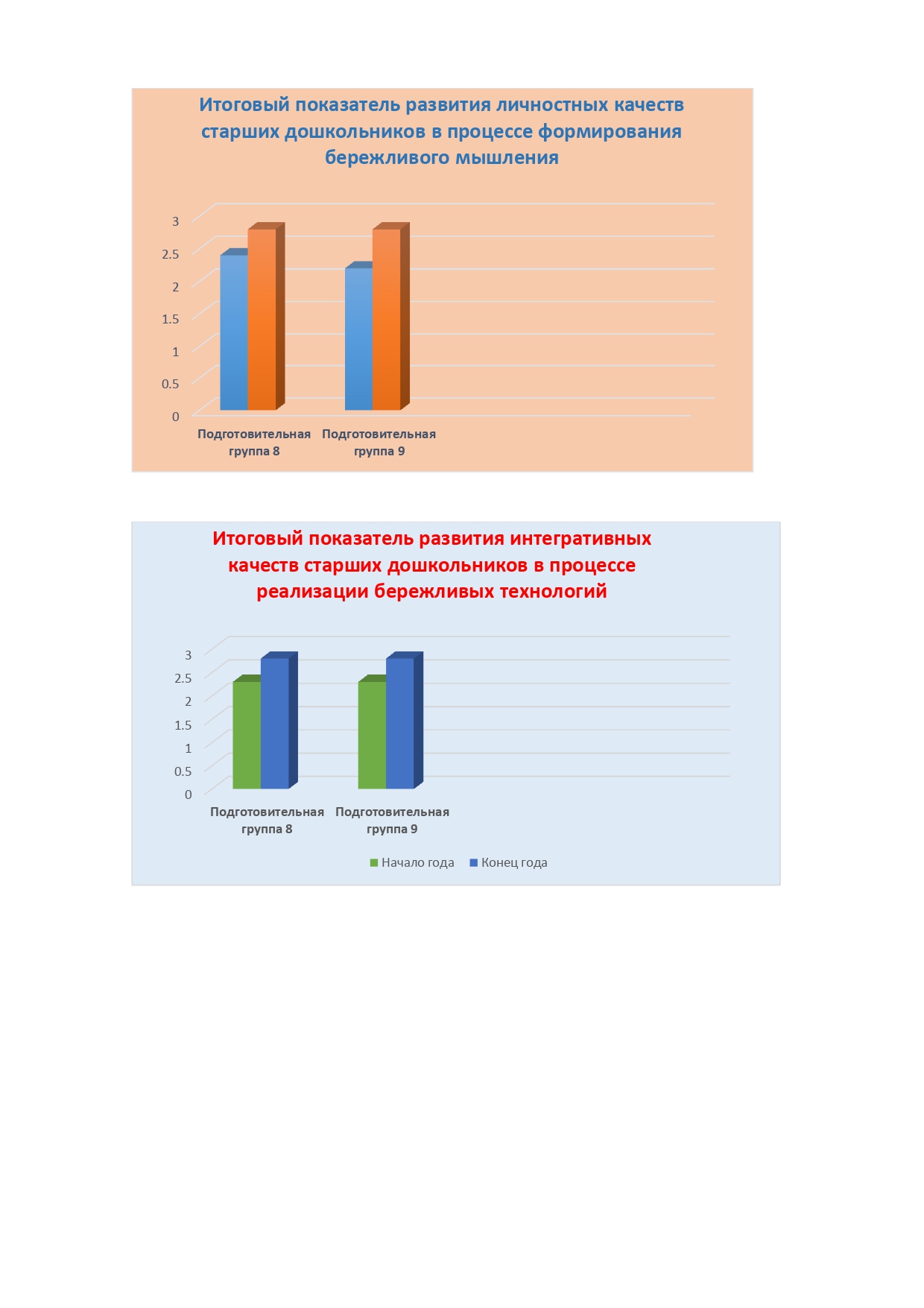 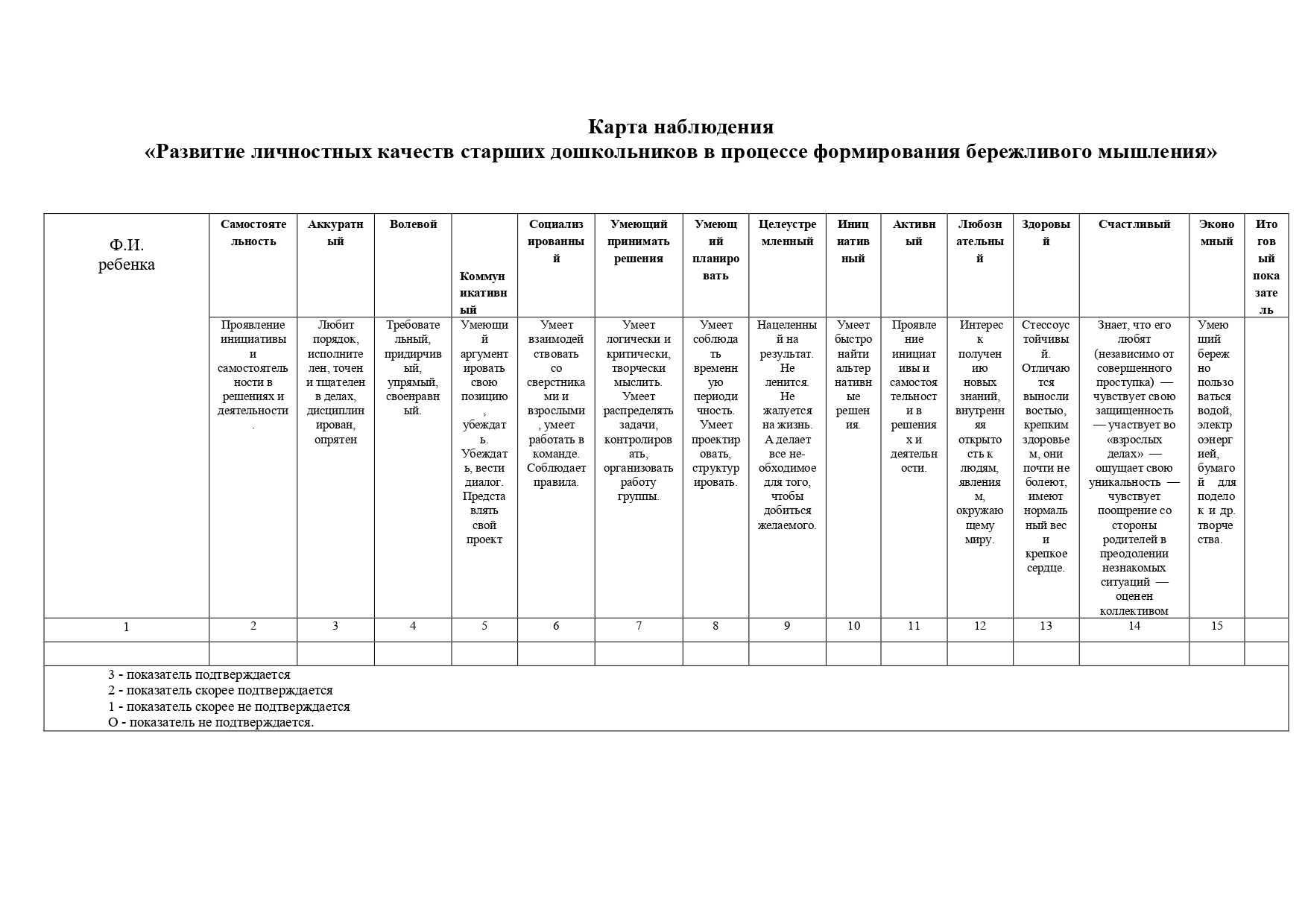 Основная идея проекта:  Формирование «Бережливой модели поведения» у всех участников образовательных отношений 
для создания комфортного образовательного пространства.
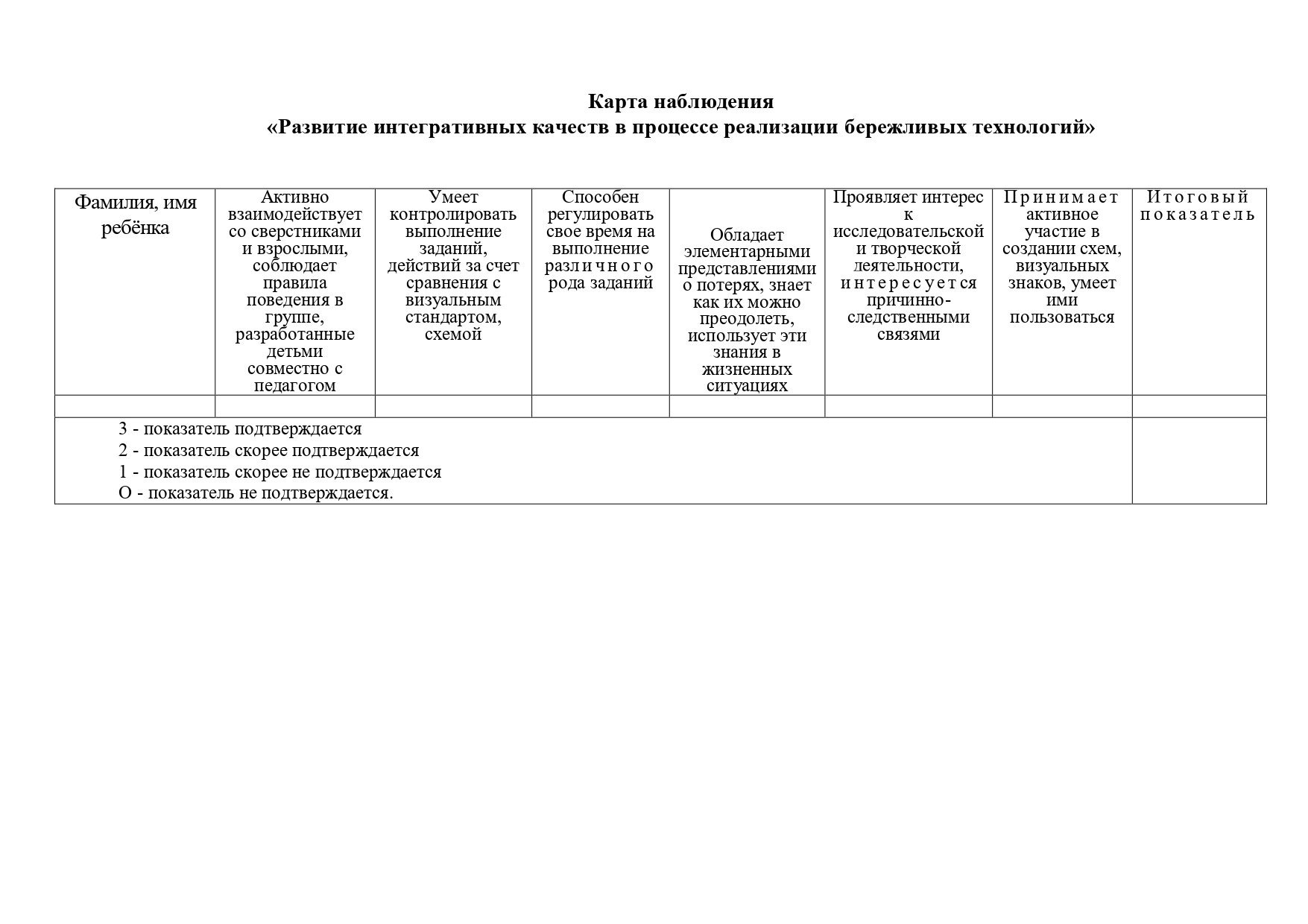 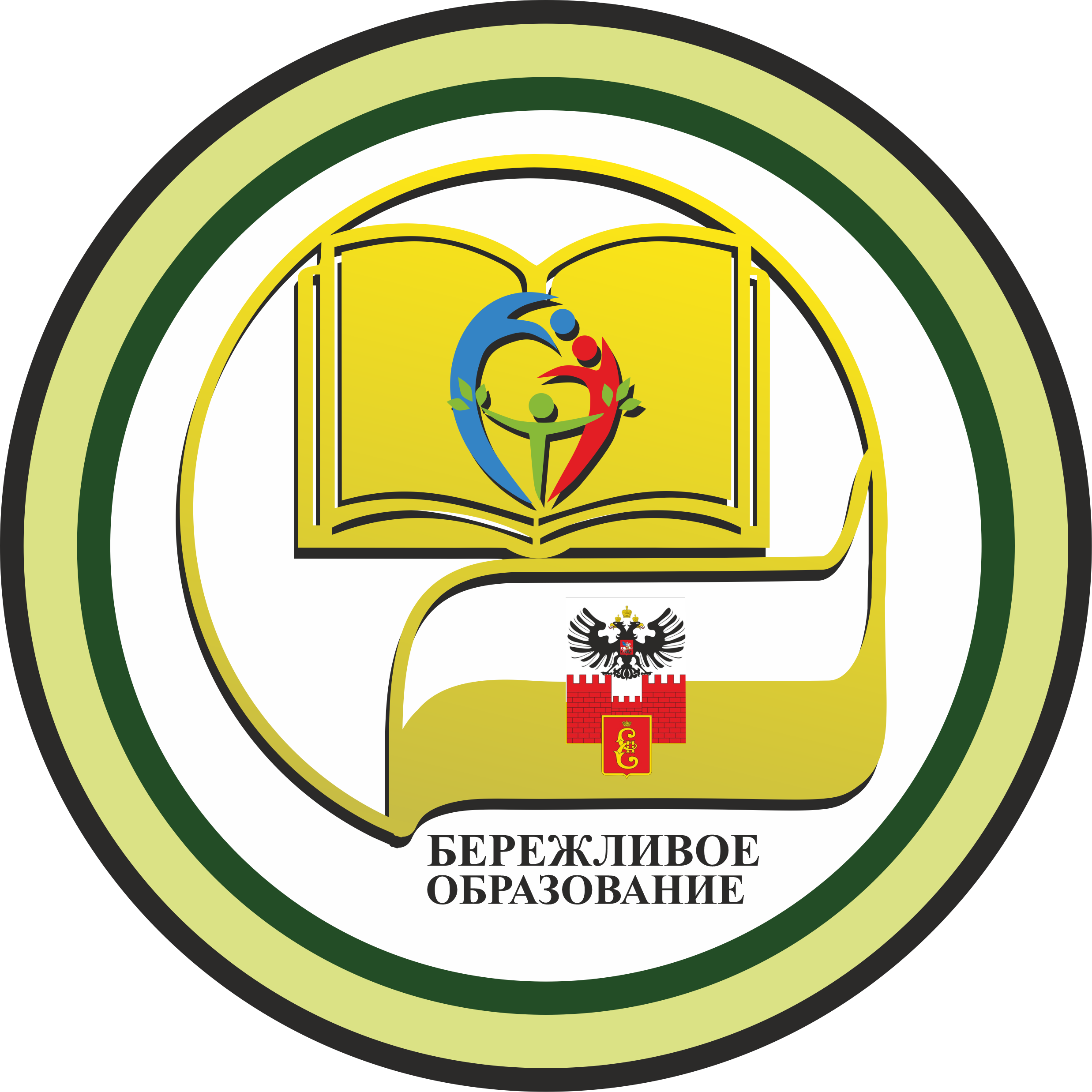 Участие в мероприятиях различных уровней
Региональный
5
Научно-практические конференции, конкурсы, курсы повышения квалификации, защита проектов
Муниципальный
5
(Вебинары, семинары, практикумы, мастер-классы)
Публикации 
3
Педагогические издания «Панорама образования»
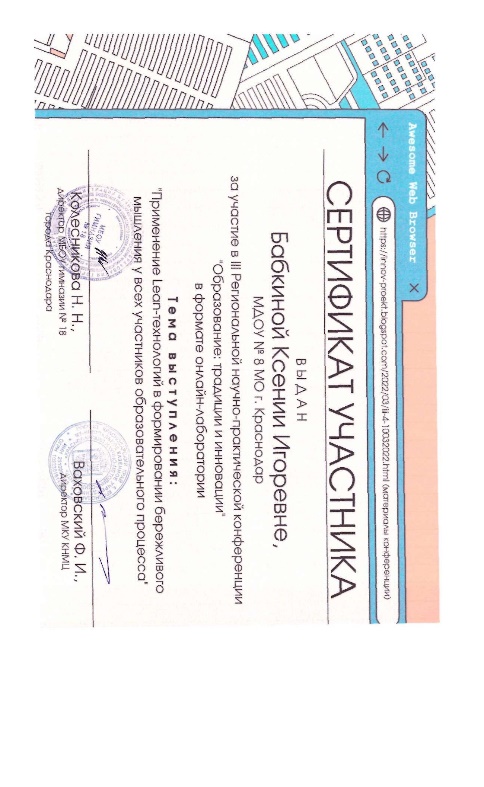 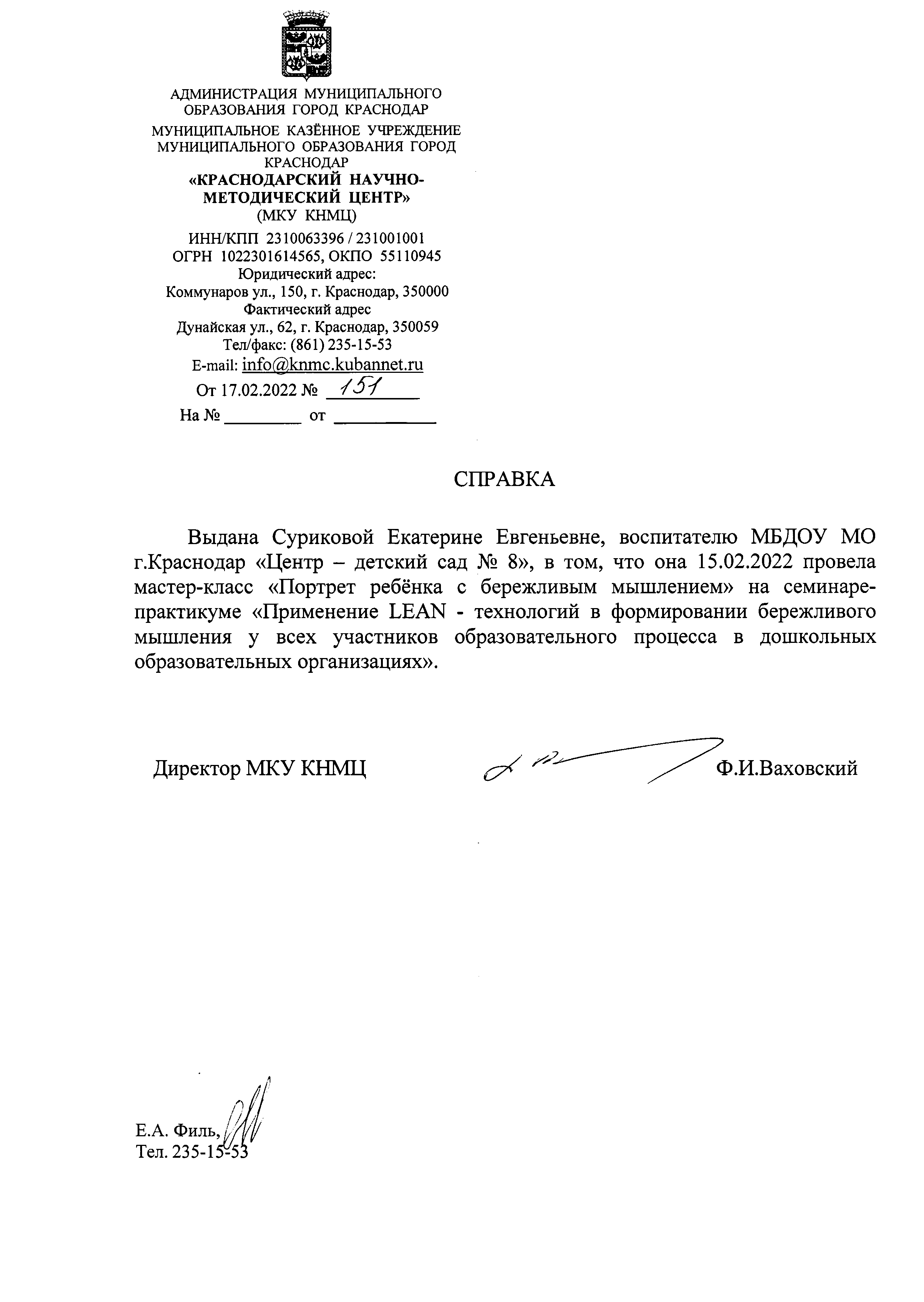 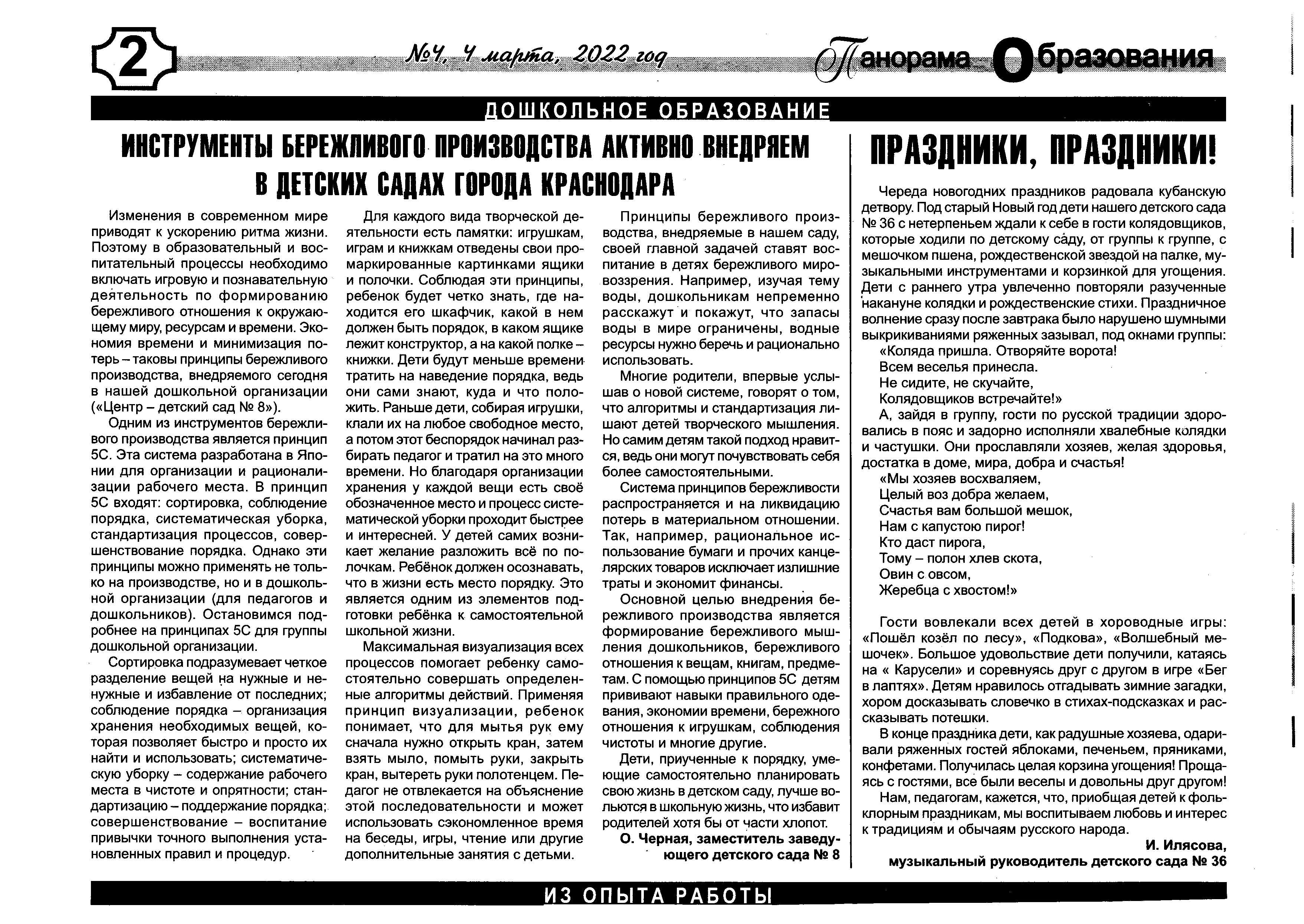 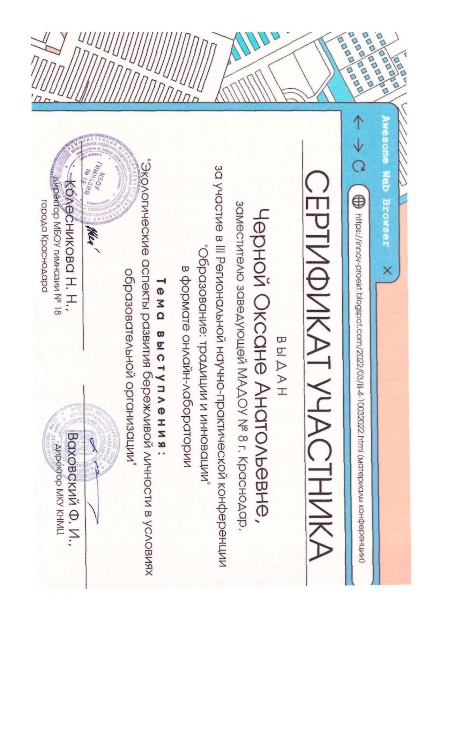 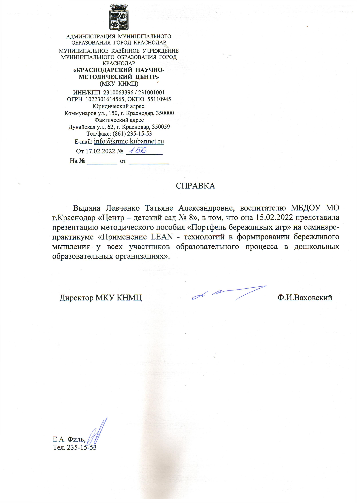 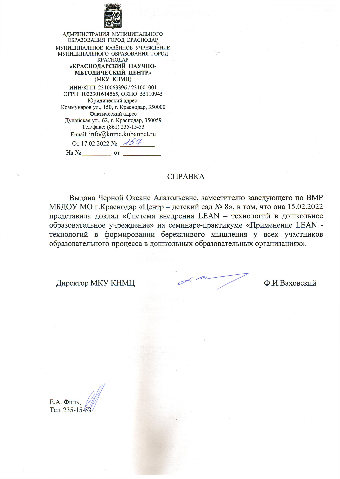 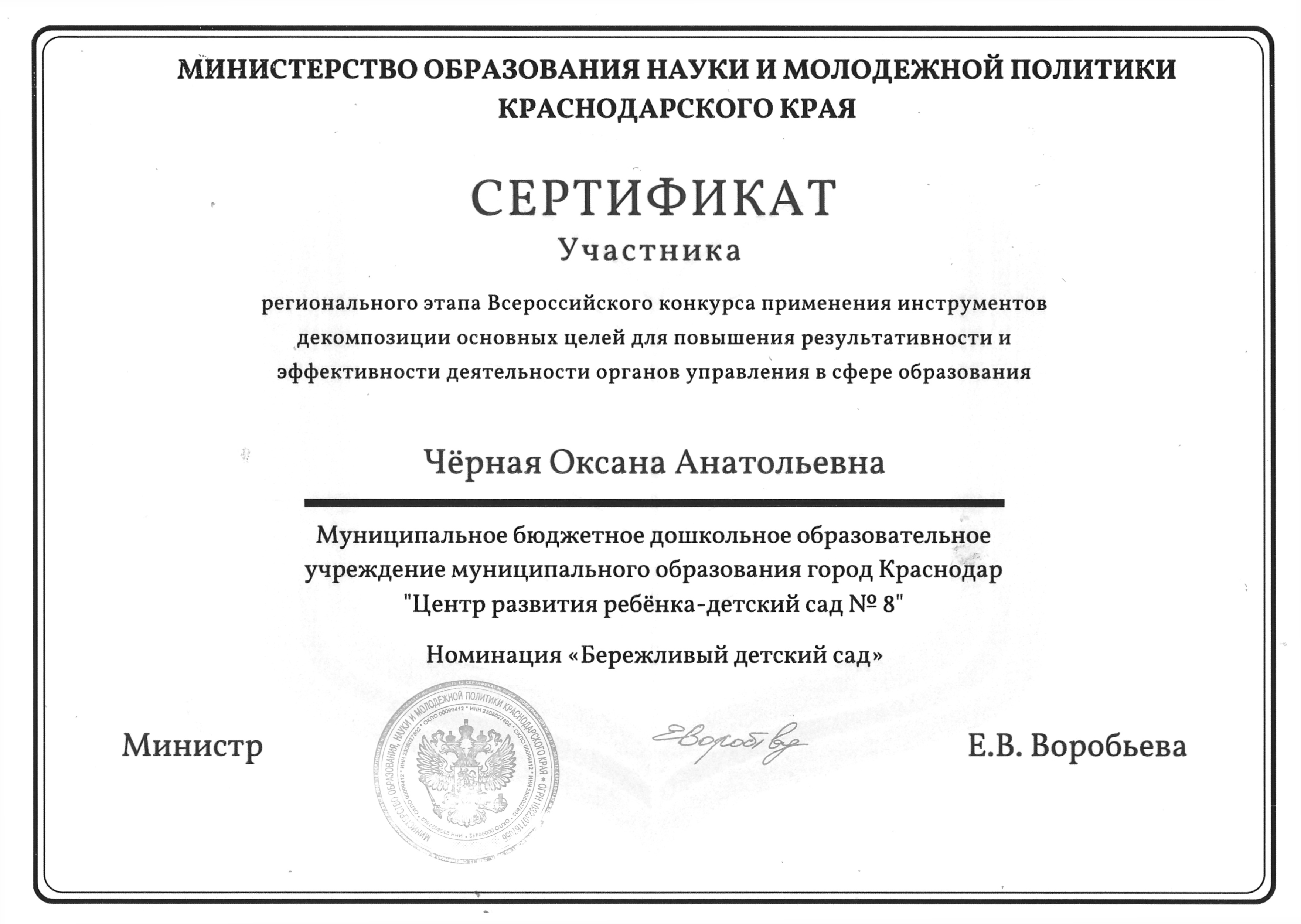 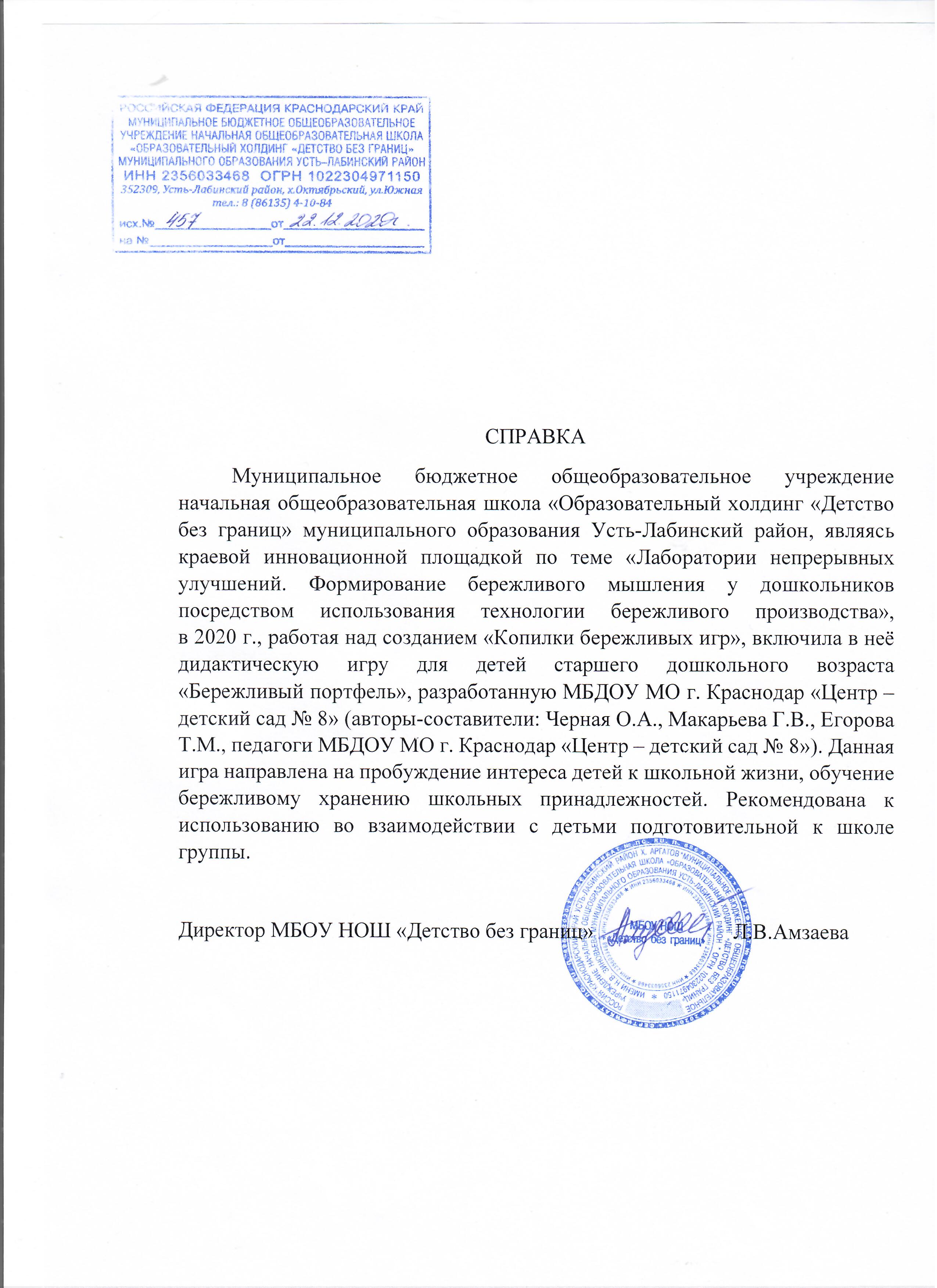 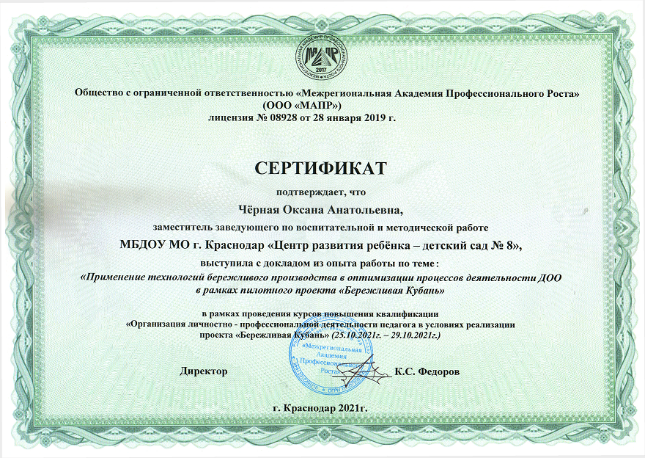 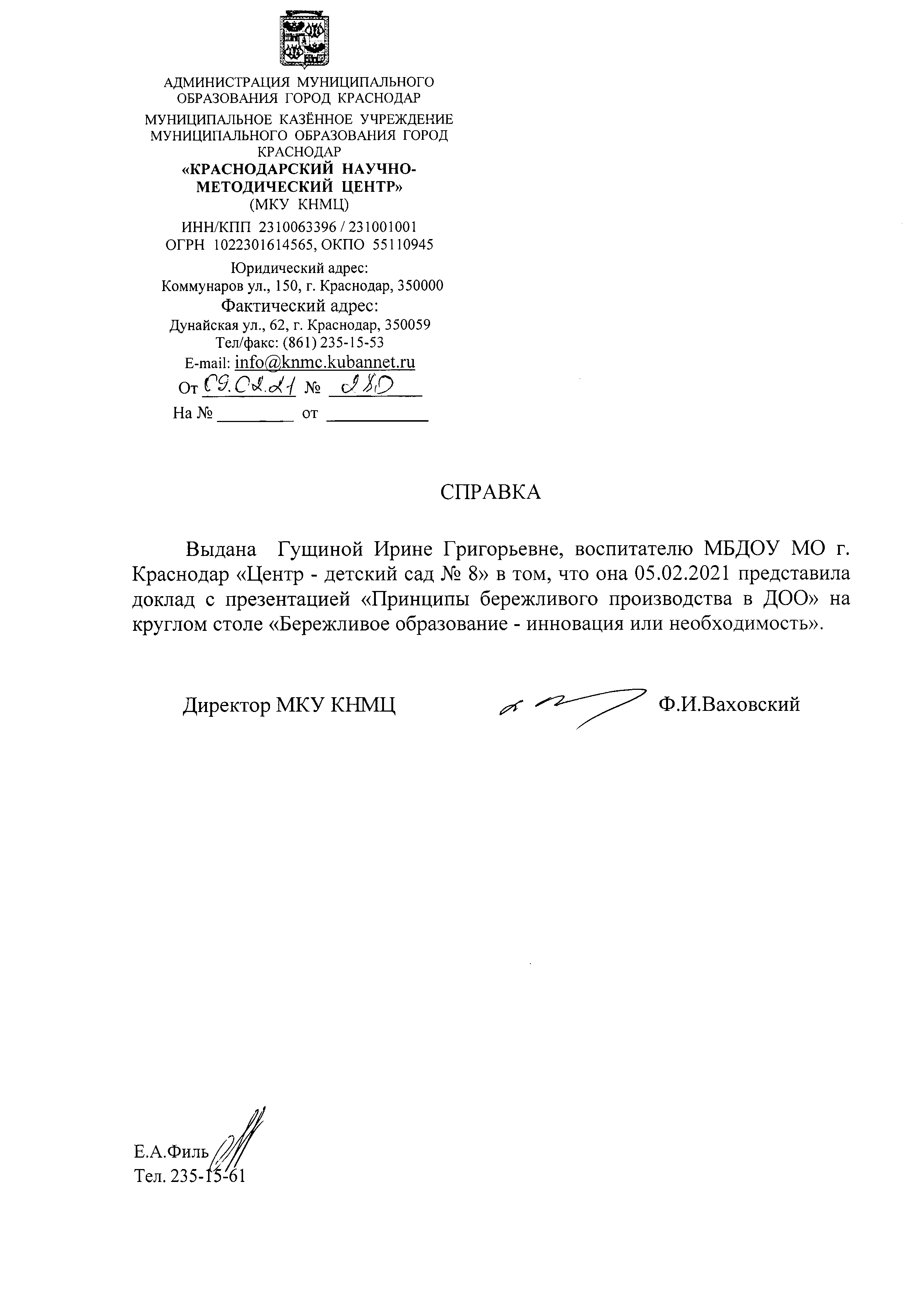 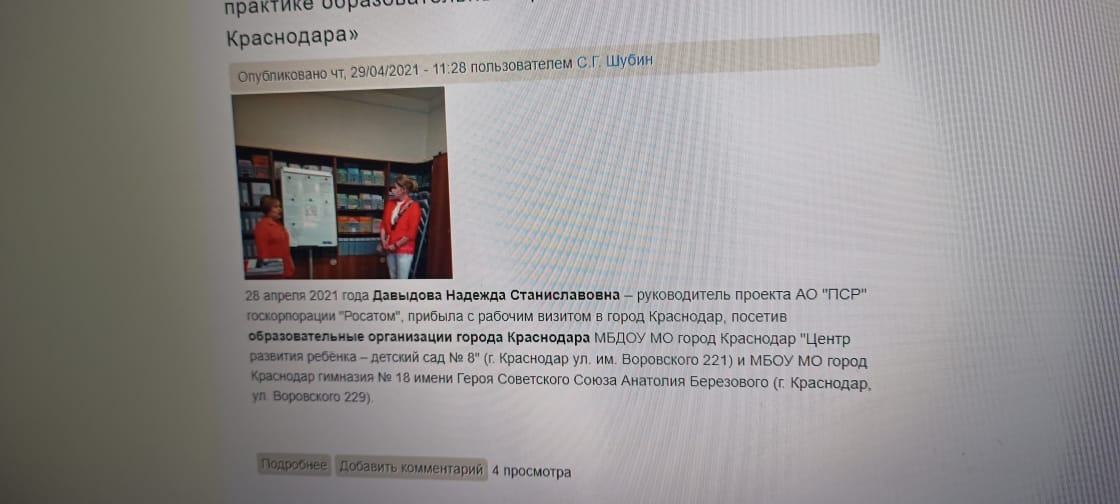